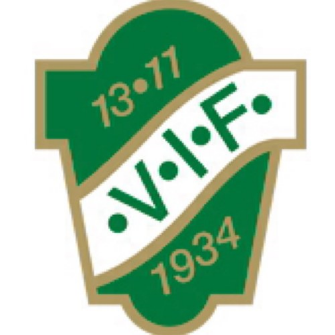 Mars 2021
Ledarmöte
Agenda
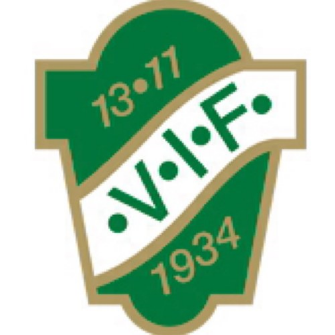 Arbetsuppgifter/ försäljning för lagen 2021
Inbjudan till föräldramöte
Försäljning kläder 
Erbjudande från Intersport
Material
Lag/ enskilda foto
Redovisning Lag 2021
Träningstider Claesborg & Södermalm
Utdrag av bestraffningsregister
Arbetsuppgifter/ försäljning för lagen 2021
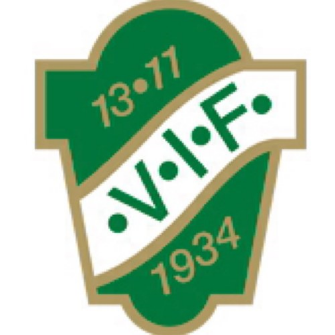 Dokumentet fyller och skickar tillbaka till Johannalastberg@gmail.com och till kansliet@vambsif.org senast 15 April.
Beslut om att ta bort Cup- bidraget för 2021 då bidraget ej användes 2020

Beslut att lagen ej behöver sälja något mer utöver grönvita rabatten.
Vill man sälja så går det naturligtvis bra och då går hela pengen till lagkassan
Inbjudan till föräldramöte
Pernilla & Dan vill bli inbjudna en ”slott" på föräldramöte framöver, vi behöver bli starkare i föreningen och svarar gärna på eventuella frågor.
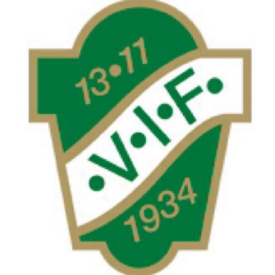 Försäljning av kläder
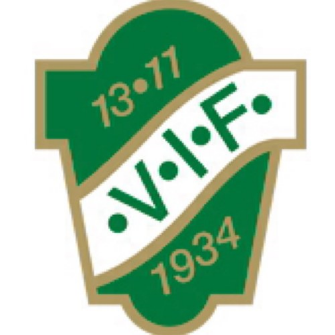 Planerat datum framöver är:

22/4 Intersport Stallsiken 16:00-19:00

Se gärna utbudet på Intersports hemsida och gör era beställningar direkt på hemsidan.
Hej Fotbollssäsongen har precis smugit igång och när värmen sakteliga närmar sig ser vi alla fram emot sommarens EM som startar i juni.När det nu är tufft ekonomiskt för många föreningar kan ni nu som föreningen/laget tjäna lite extra pengar till laget och föreningen samtidigt som vi sprider de Gul-Blå färgerna. Vi på INTERSPORT kallar det WIN-WIN Hur går det till:Föreningens all lag får Säljer en Sverigetröja med nr och NAMN för 250kr. Av dessa 250kr går 100kr direkt till laget som säljer. Säljer laget 50st blir alltså lagets vinst 5000krFöreningen får dessutom avtalsbonus (kickback) på de resterande 150kr per tröja som Vi på Intersport fakturerar er som förening. Alltså WIN-WINVi förser er med material som varje lag/spelare kan använda i sin försäljning.  Ta med er detta till styrelse/ungdomsmöten och sprid till er förenings ungdomsansvariga så kommer jag inom kort att Höra av mig och följa upp detta (senare i veckan/nästa vecka) och hoppas ny tycker detta är en bra idé.   Med vänlig hälsning David LidholmTEAM-Säljare Mobil: +46 709-661991Kontor: +46 766 149 764
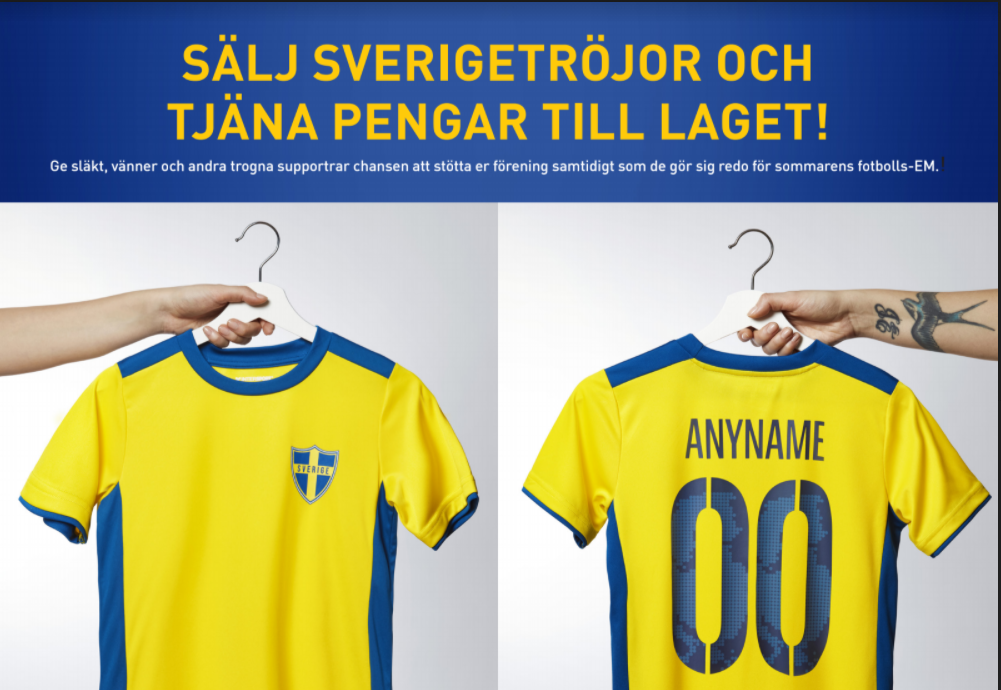 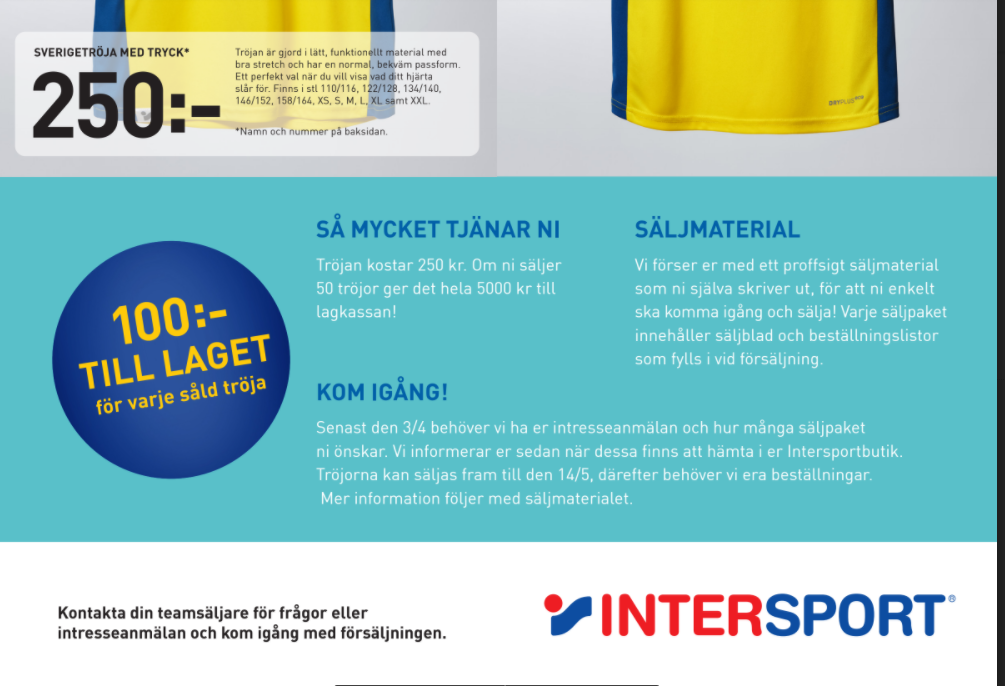 Material
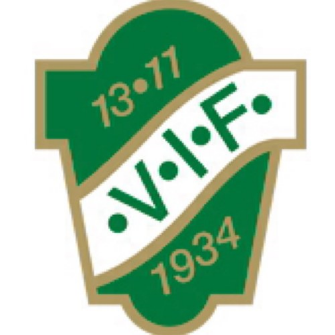 Västar och konor till varje lag 
Utrymme till varje lag

Påfyllning av matchbollar- numrerade = alla ska tillbaka in
Nytt material är inköpt för träning
Lag / enskilda foto
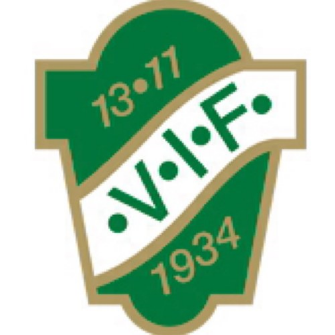 Enskilda foto på spelare samt på lag tas av ledare, spelarna ska vara iförda matchställ eller träningsoverallsjacka och fotot tas med en grön eller vit bakgrund.

Fotografierna laddas upp av respektive ledare på laget.se
Redovisning av träning/ match/ cup/lagsammanhållning
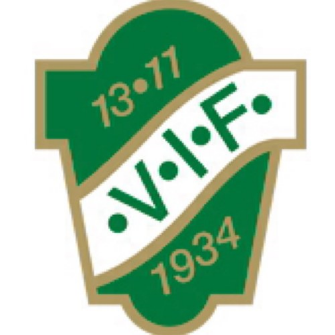 LOK stöd = på planen= Laget.se
SISU= Förberedelse, lagövningar, utbildningar = Idrott online alt lös lapp

Margareta Persson kommer kontakta varje lag för ett möte, där kommer ni få all information och hjälp ni behöver rörande redovisning.
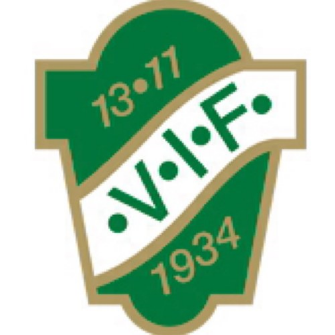 Träningstider Claesborg/Södermalm
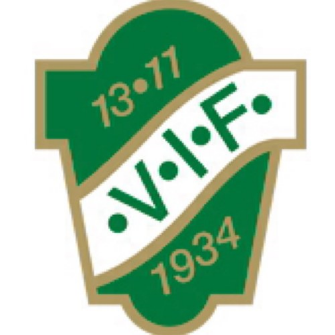 Reglar och förordningar
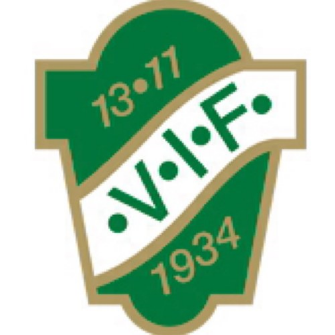 Utdrag av belastningsregister
Barnkonventionen är nu gällande och enligt den ska samtliga ledare visa upp sitt straffregister för sin förening.
Thomas Sjölin ledamot/sekreterare i styrelsen kommer vara den som ni visar upp dessa till. Han kommer under första tränings veckan finnas på Claesborg under några tillfällen på kvällar för att ta emot underlaget. 
Han kommer även skicka ut dessa tider via utskick.
Alla ledare ska lämna in detta och de ska man göra innan första match eller under första veckan på Claesborg, Inga undantag.
https://polisen.se/tjanster-tillstand/belastningsregistret/ovrigt-arbete-och-kontakt-med-barn/
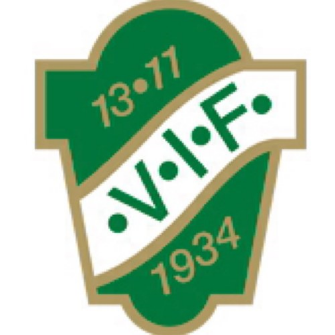 Samsyn
VFF Hemsida
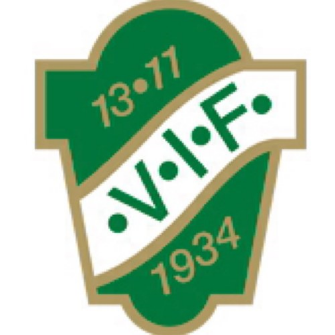 http://www.vastgotafotboll.org/utbildning/anmalan-on-line/?scr=course&fktype=1&fktype=2&fiid=60&fkkid=1&ffid=21&sorting=1

Länk till utbildningar för ledare och spelare